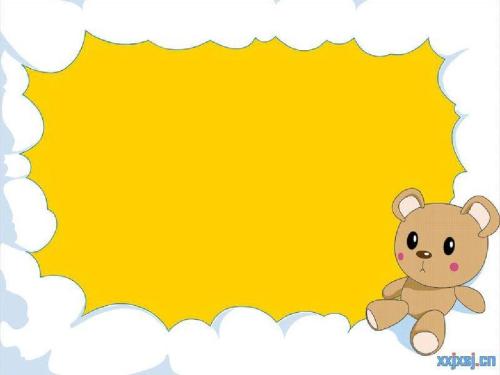 宝宝班钢琴创想
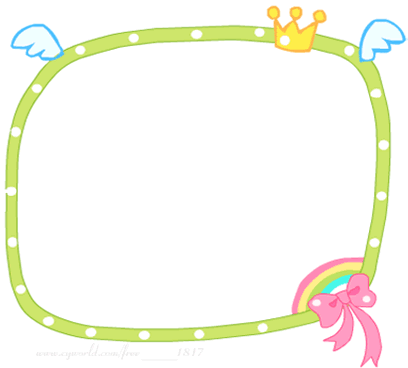 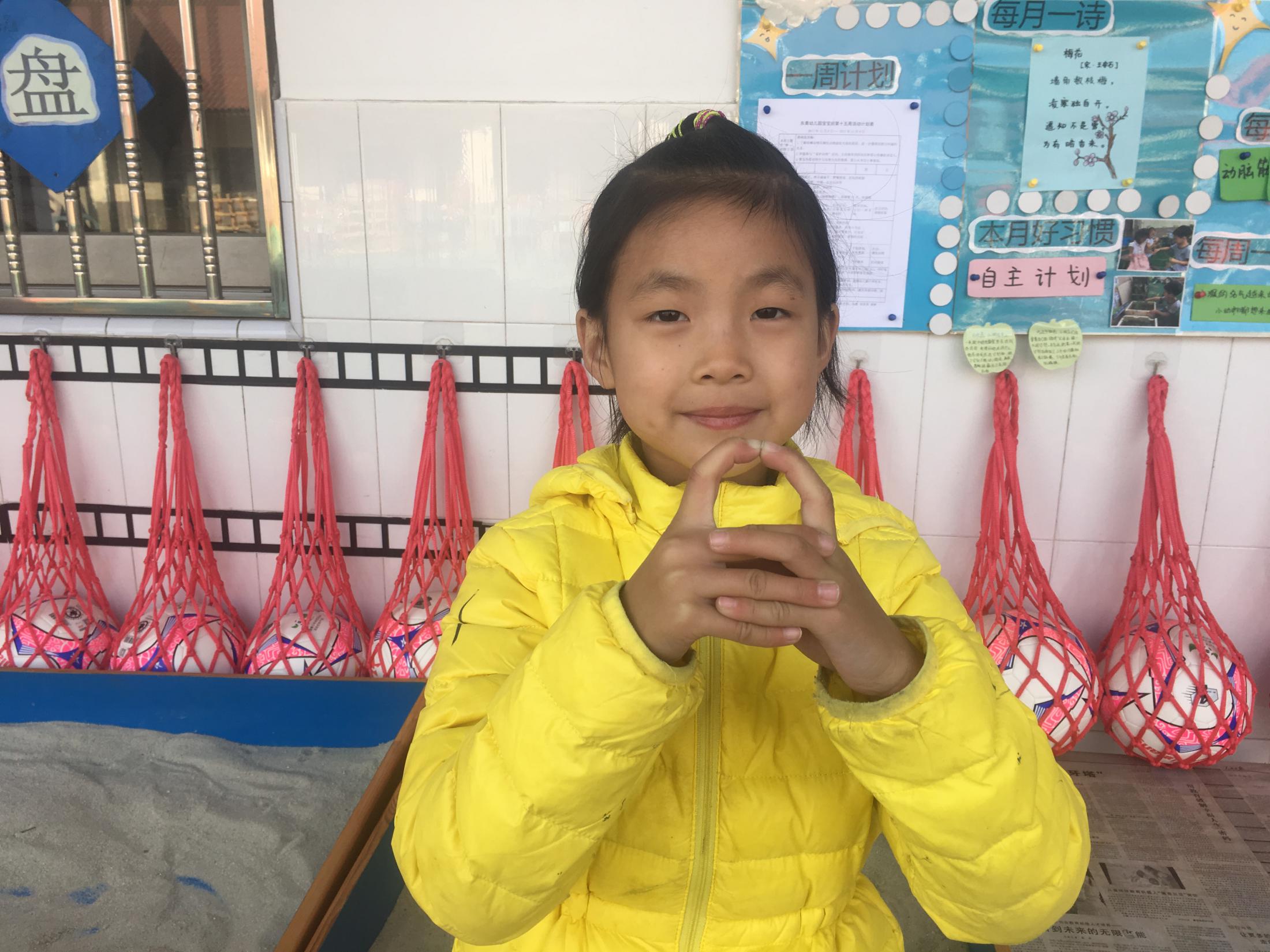 我的小手变变变，变成一架翻盖钢琴
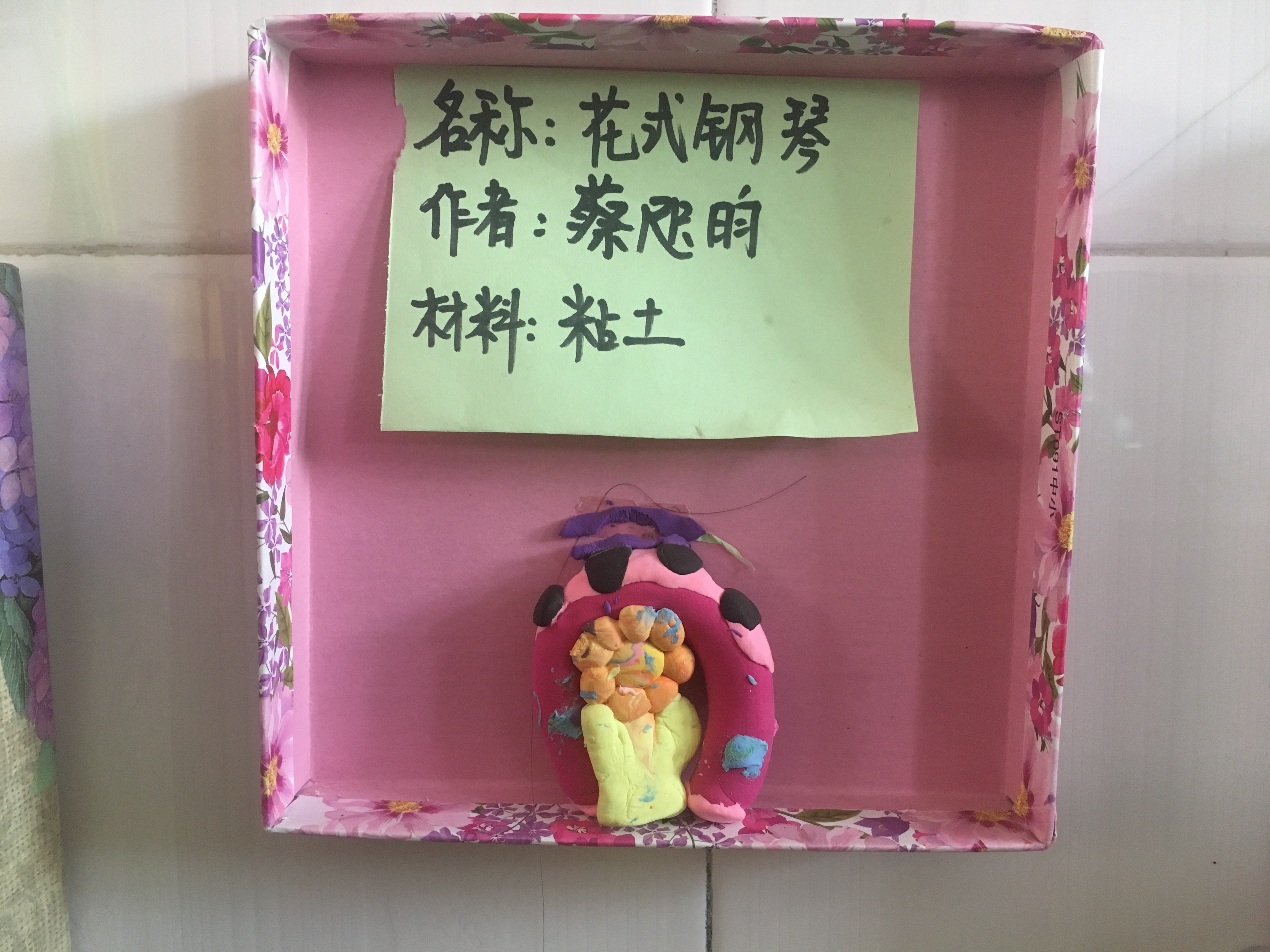 我用黏土捏了一架花式钢琴，上面有鲜花，一边弹一边还有香味。
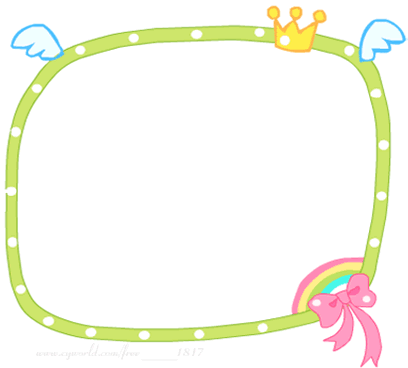 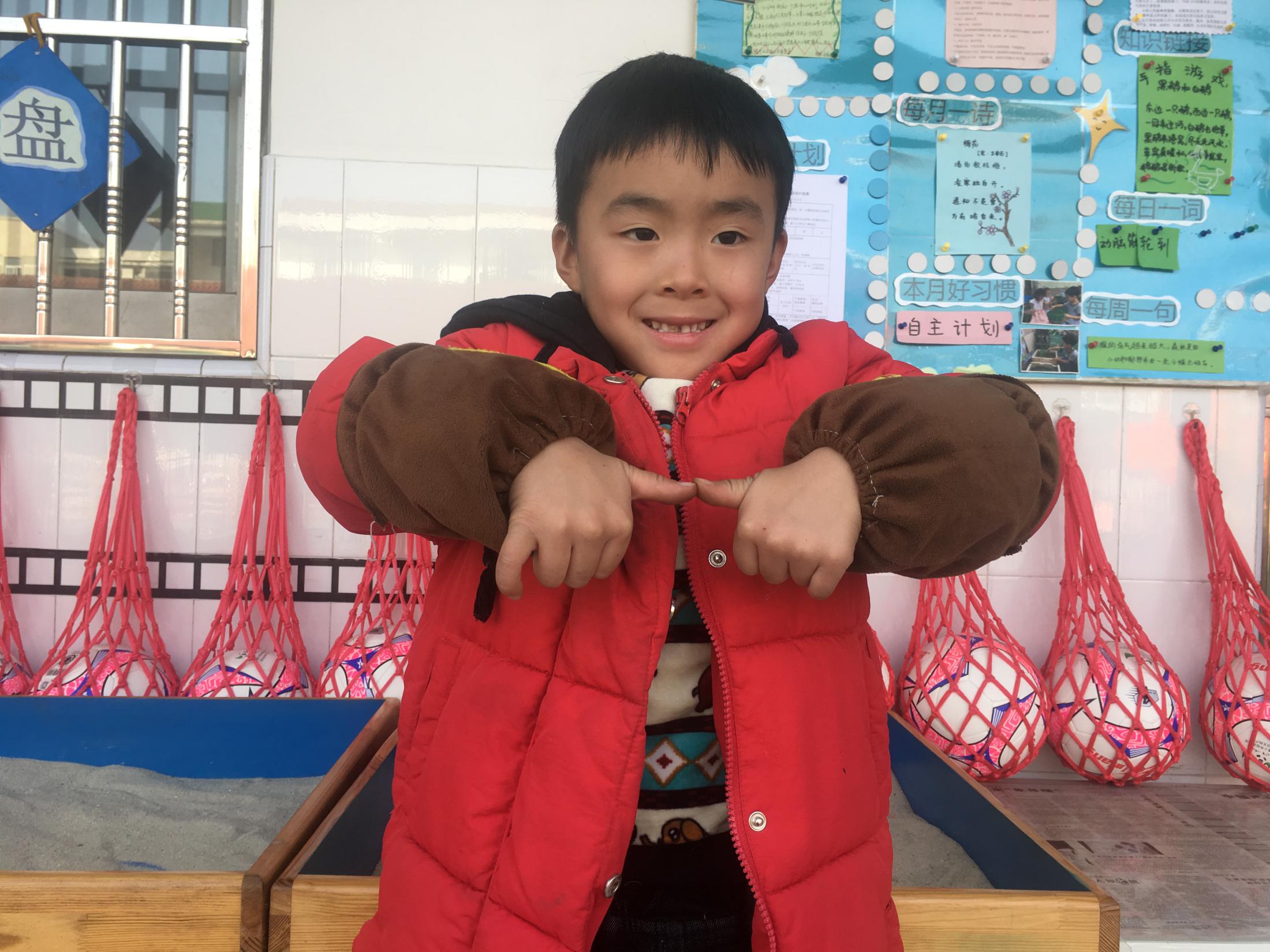 我的小手变变变，这是一架管式钢琴
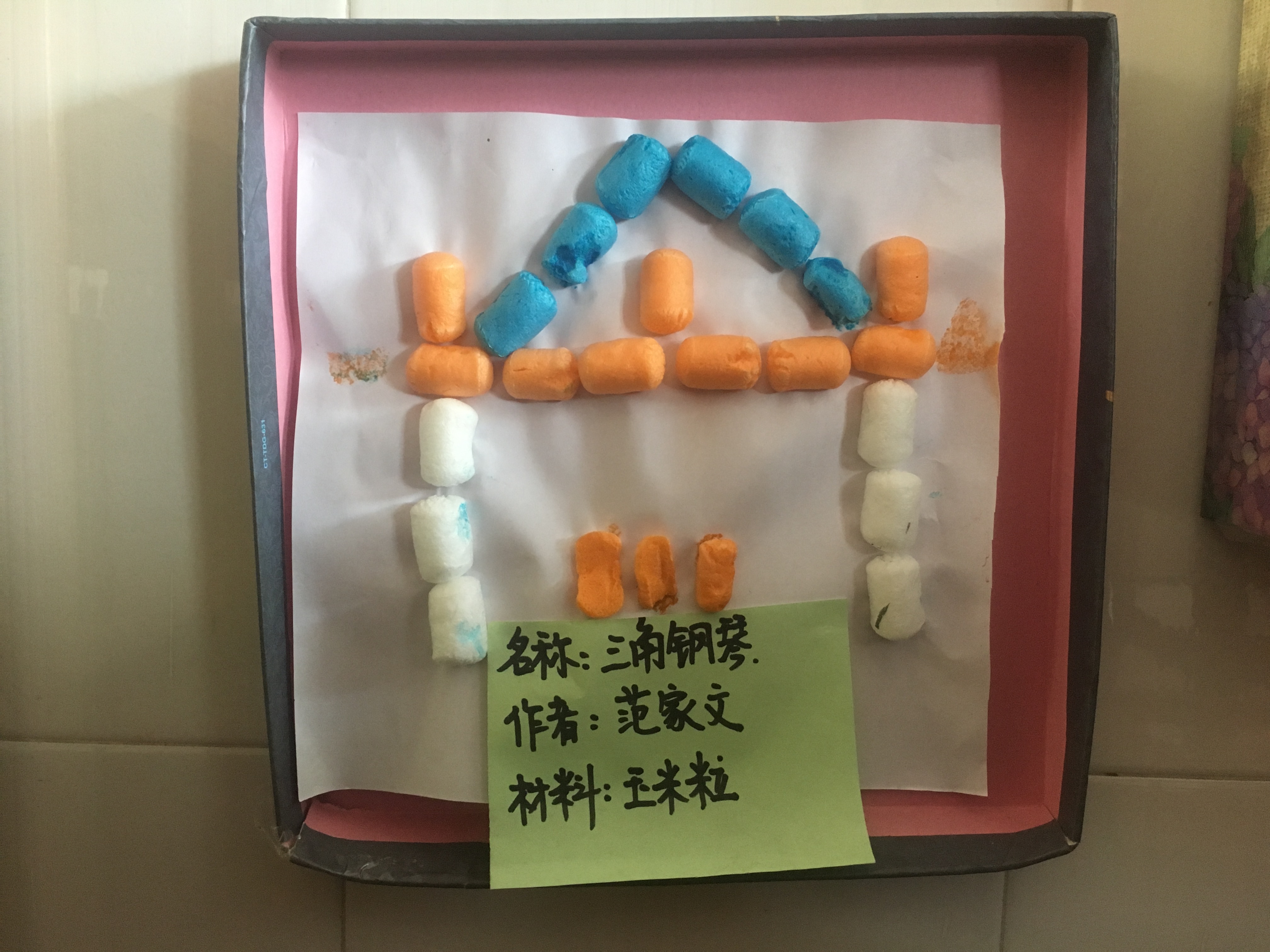 这是我用玉米粒拼得三角钢琴，下面还有三个踏板。
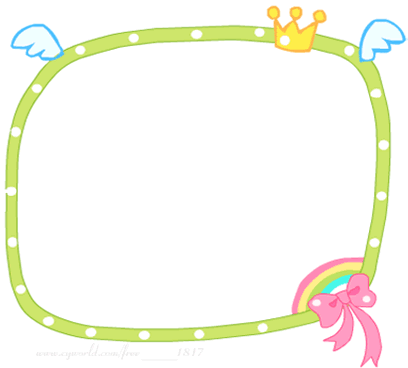 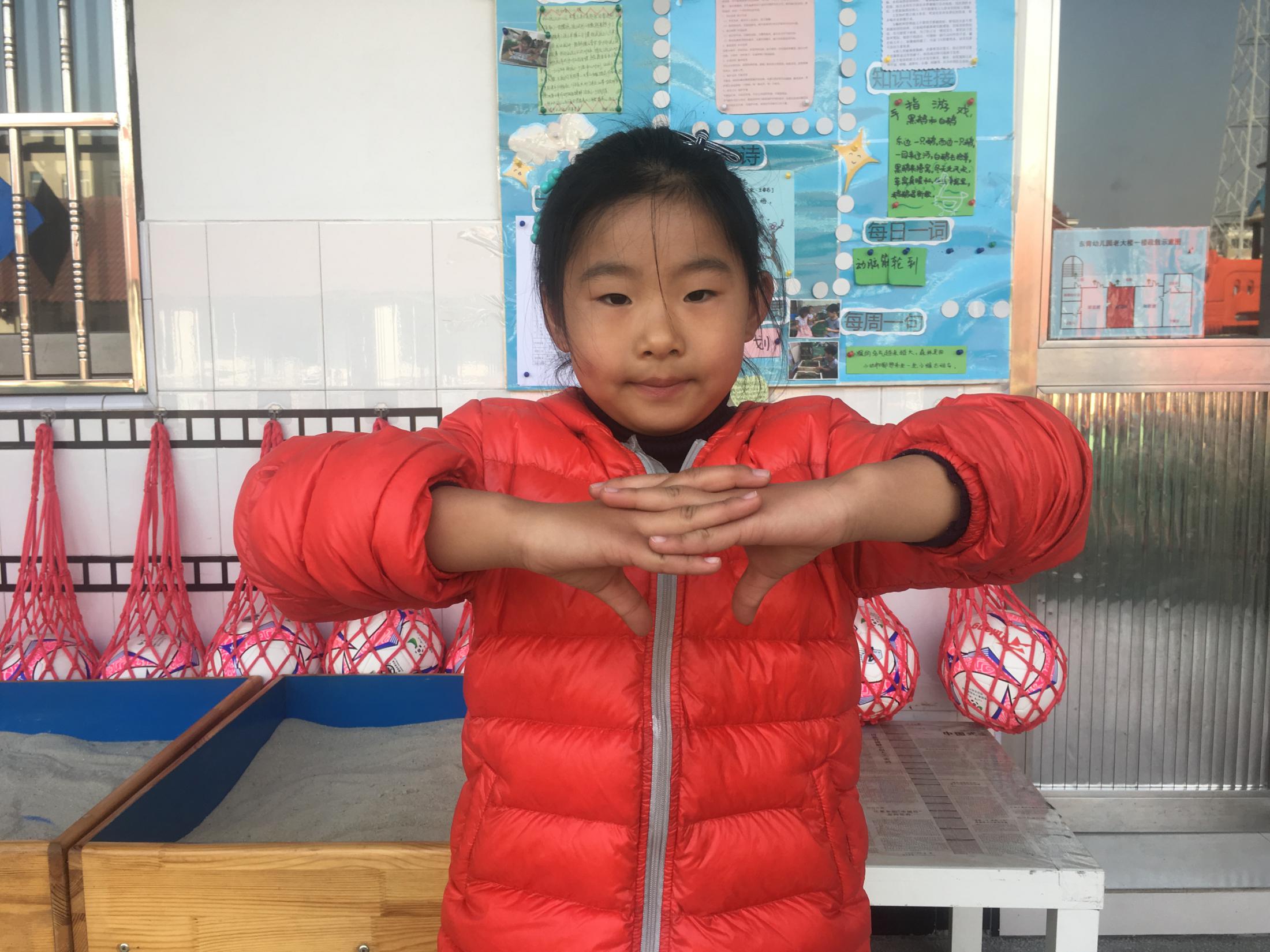 我的小手变变变，变成一架电子琴
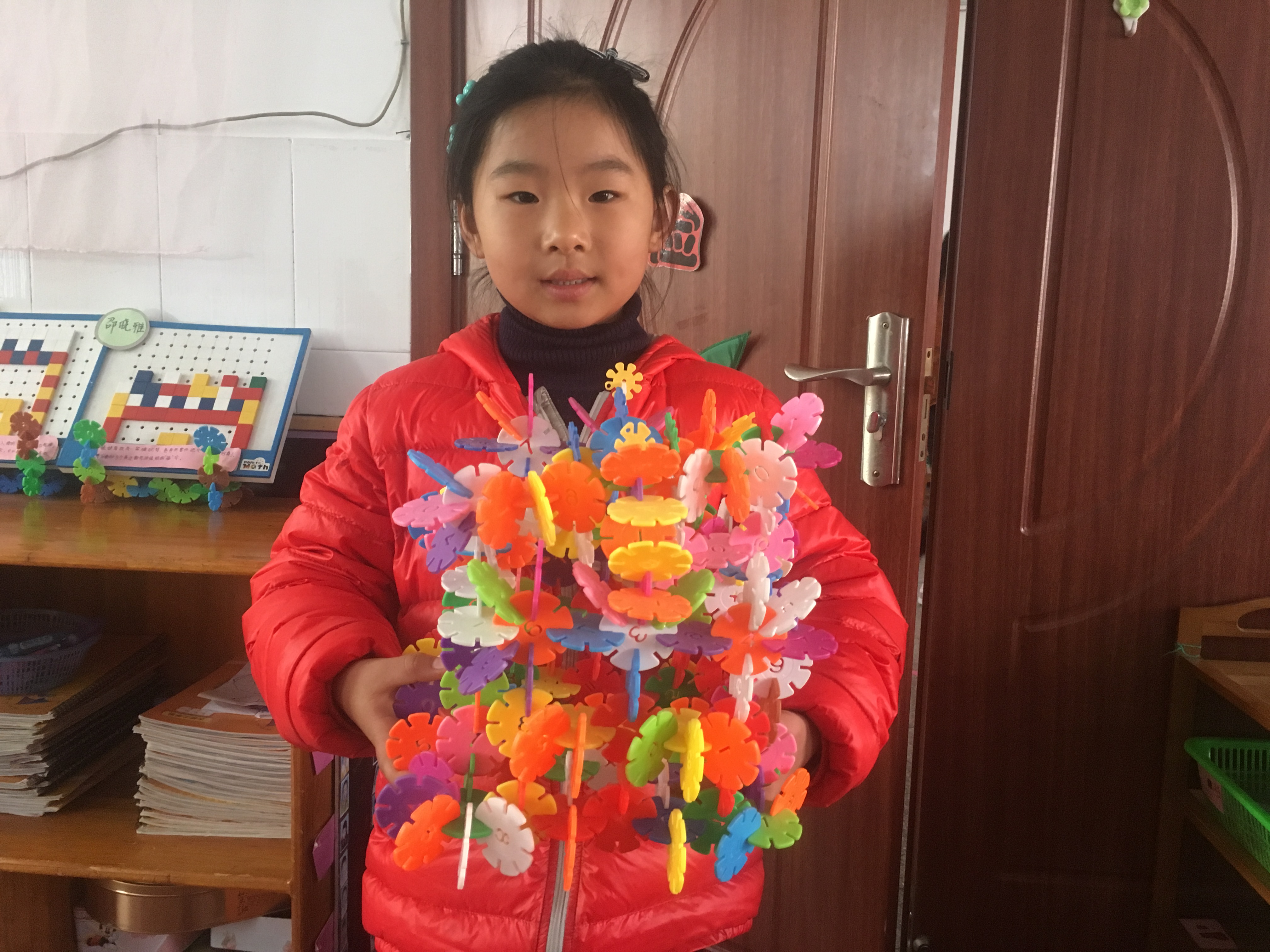 瞧！这是我用雪花片拼得钢琴
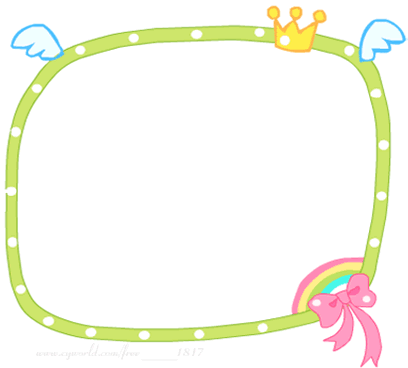 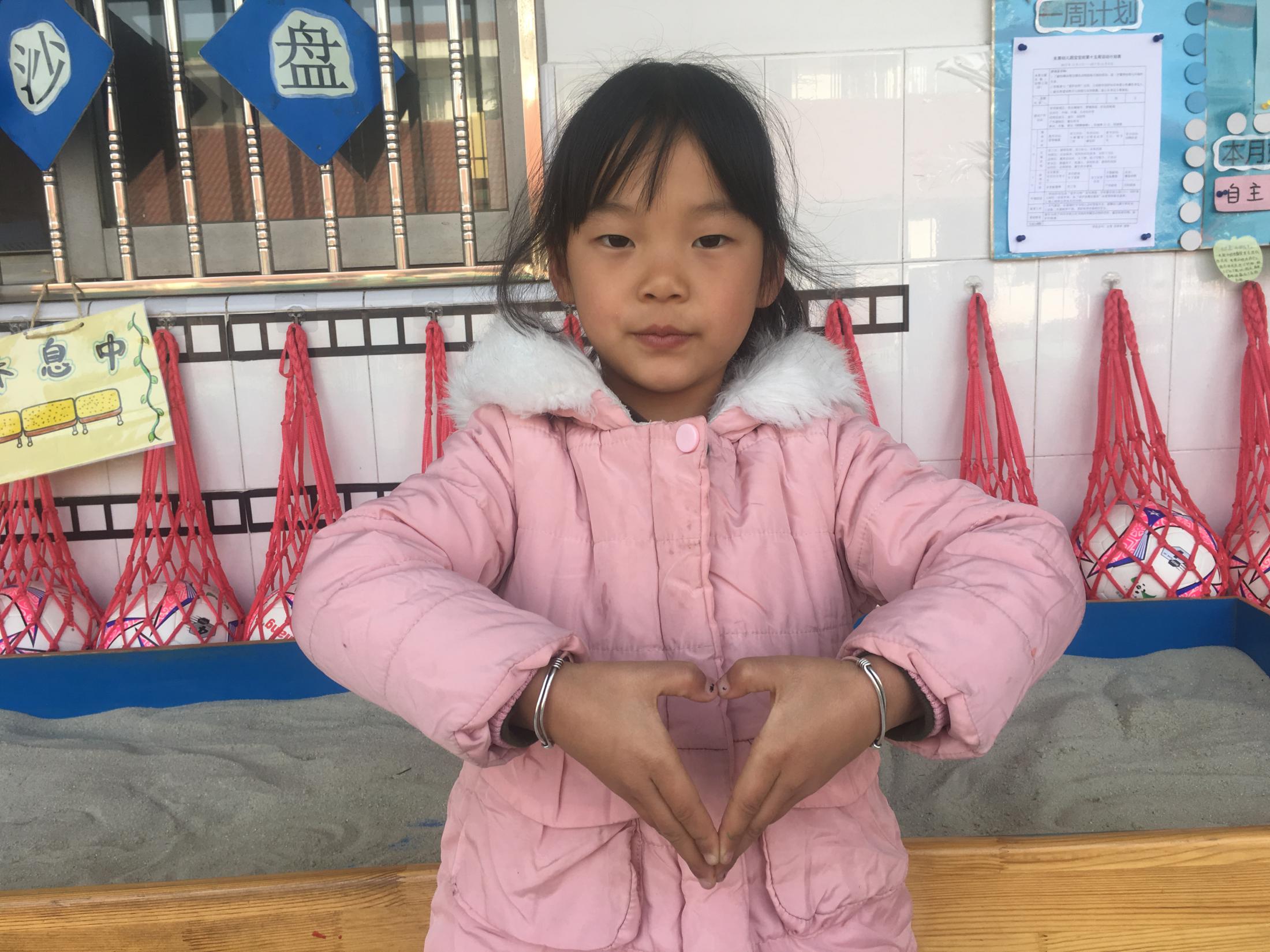 我的小手变变变，变成一架爱心钢琴
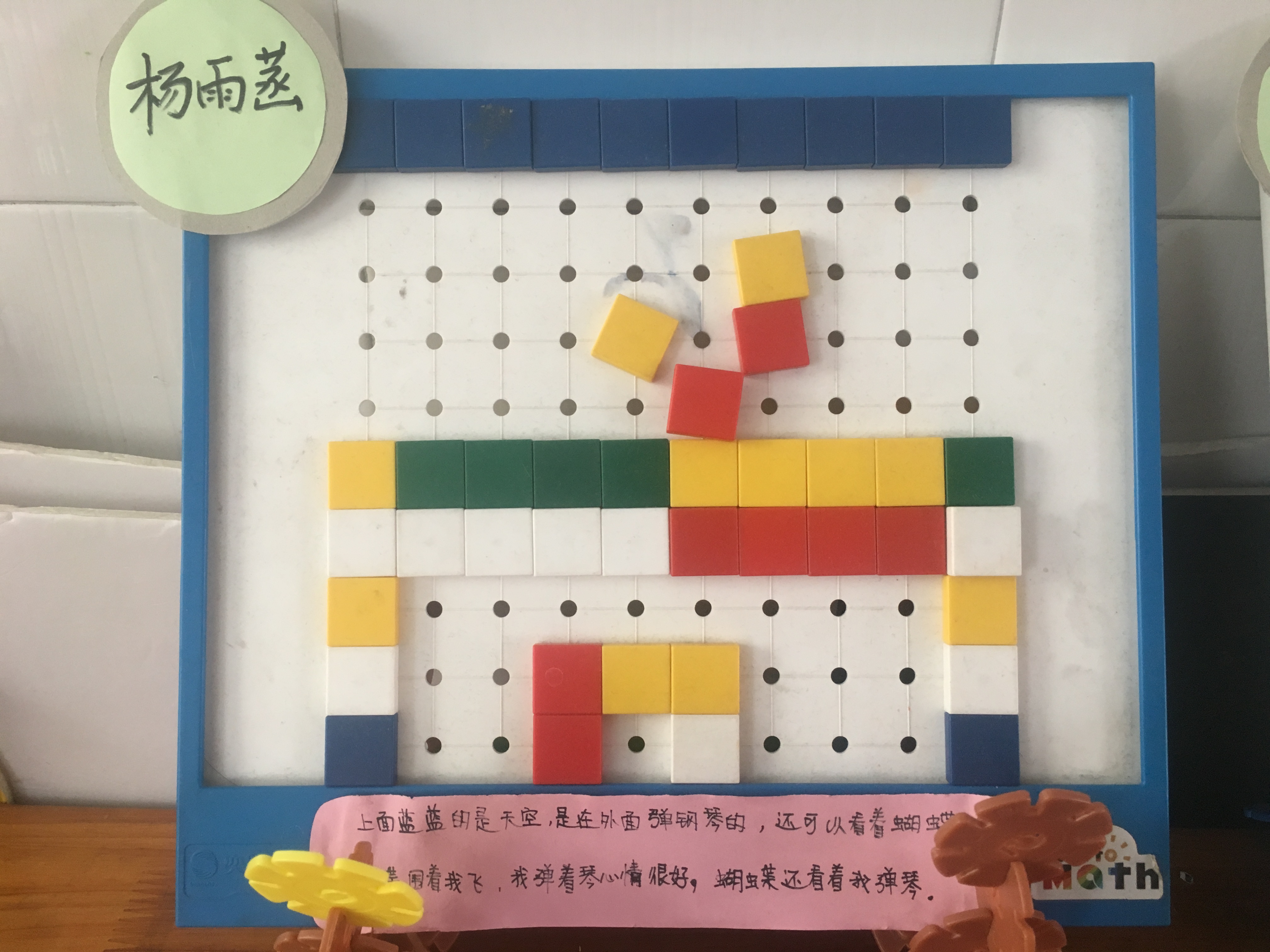 插丁也可以变成钢琴哦，这是一架有四种颜色键盘的钢琴，美妙的声音还吸引了蝴蝶。
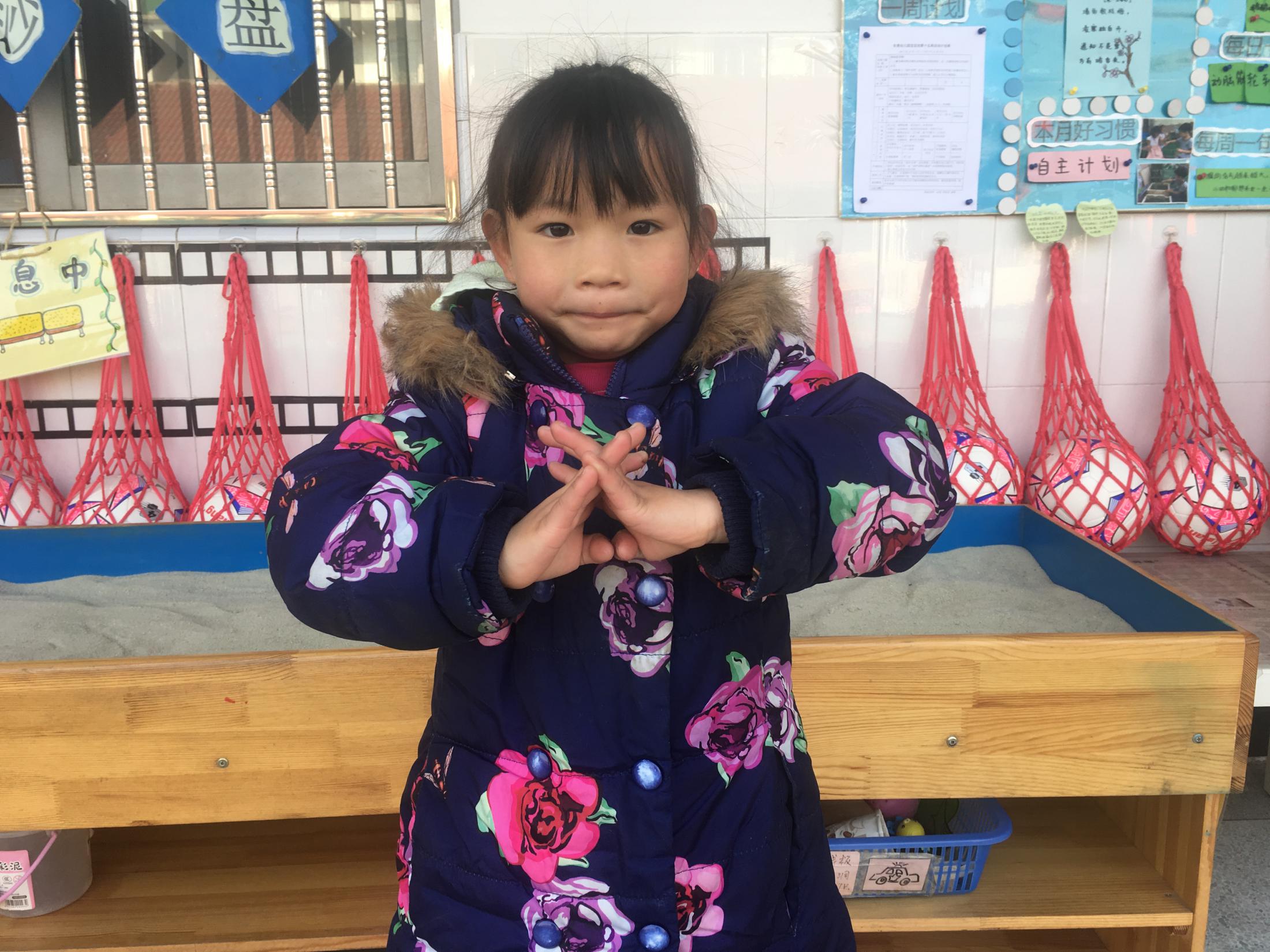 我的小手变变变，变成一架交叉式三角钢琴
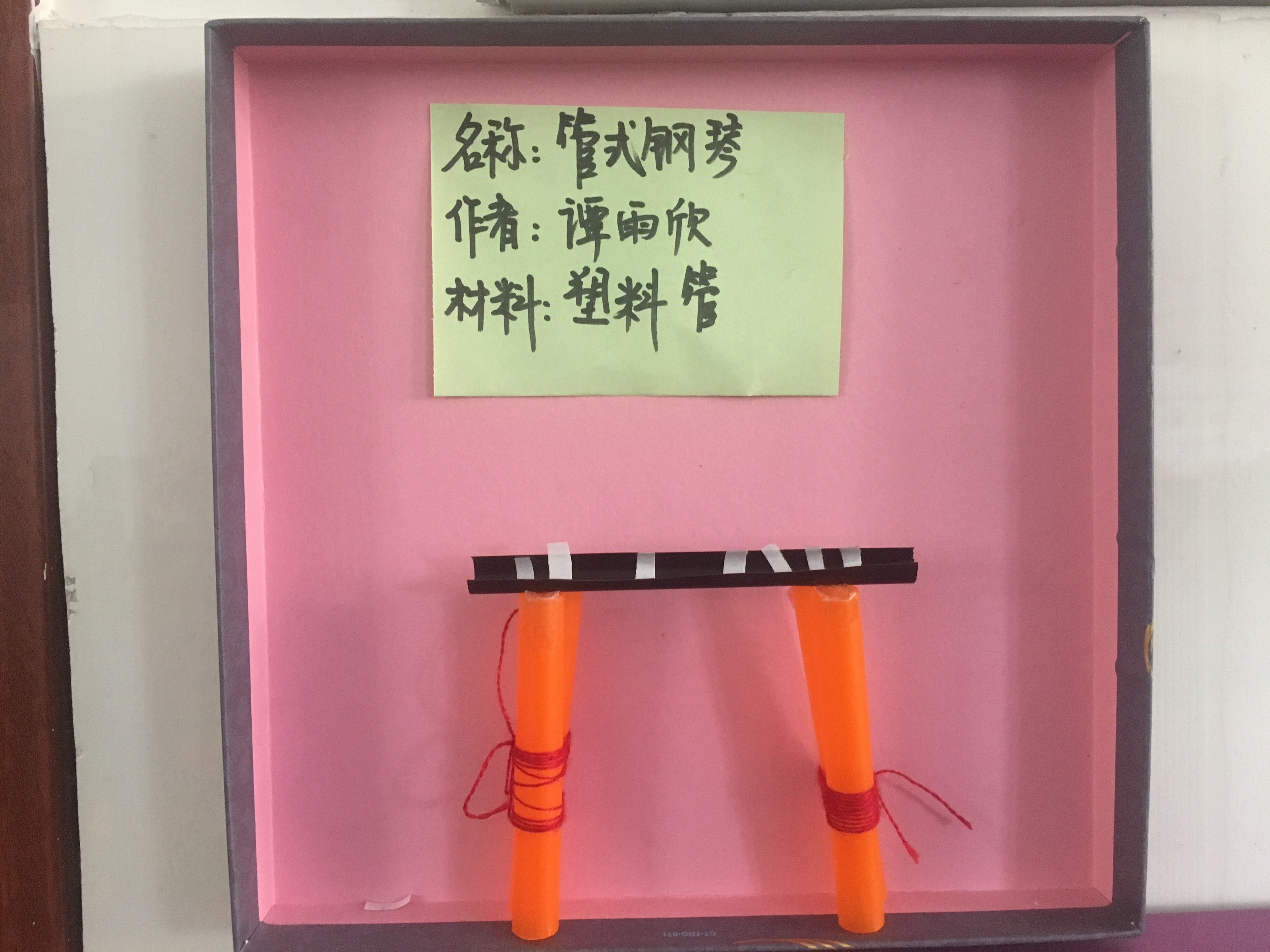 哈哈，聪明的我用黑色吸管做了一架简单的钢琴。
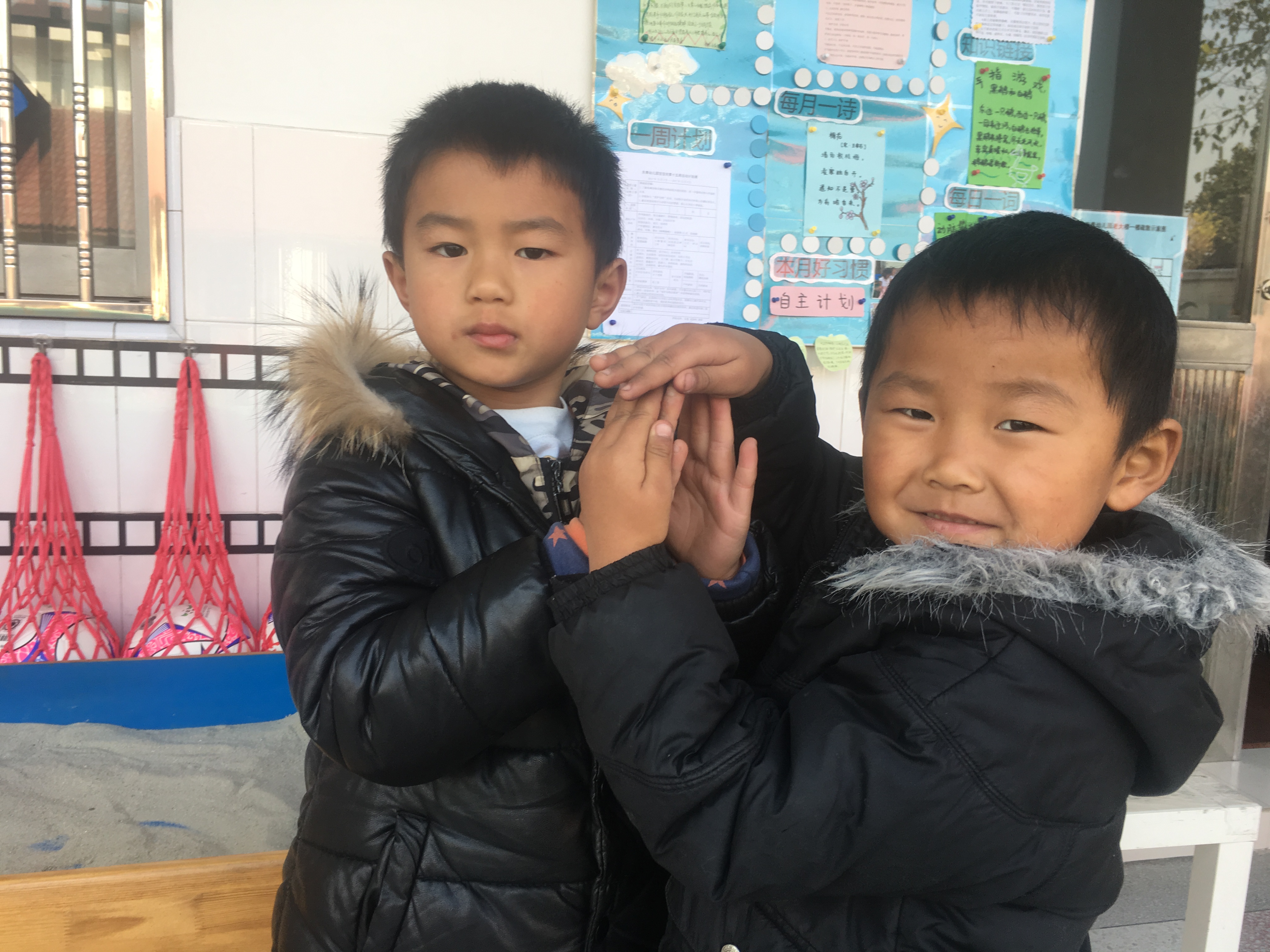 我的小手变变变，我和曹亚宇合作完成了双人钢琴
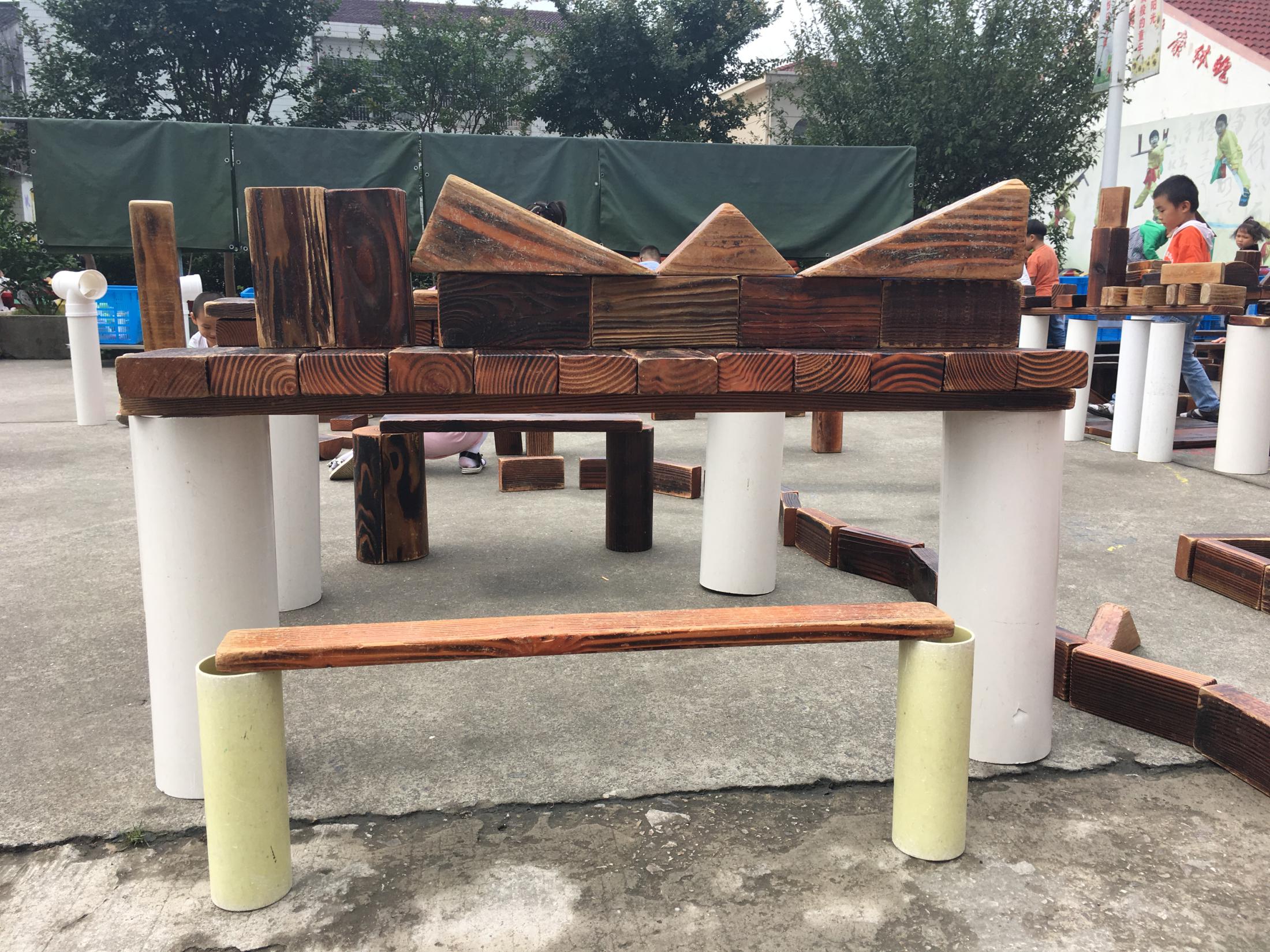 我用碳化积木也拼了一架双人钢琴。
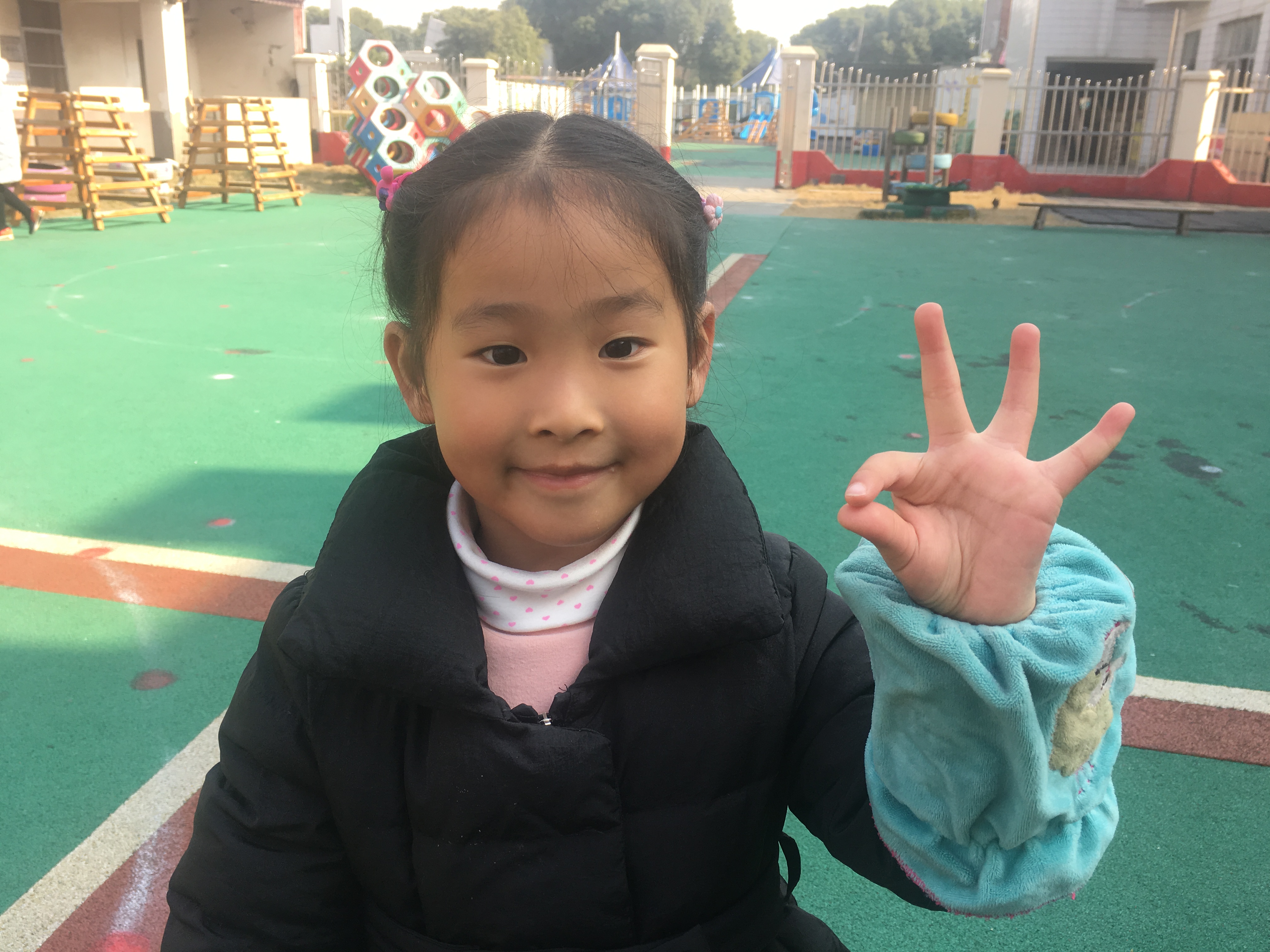 我的小手变变变，变成一架孔雀钢琴
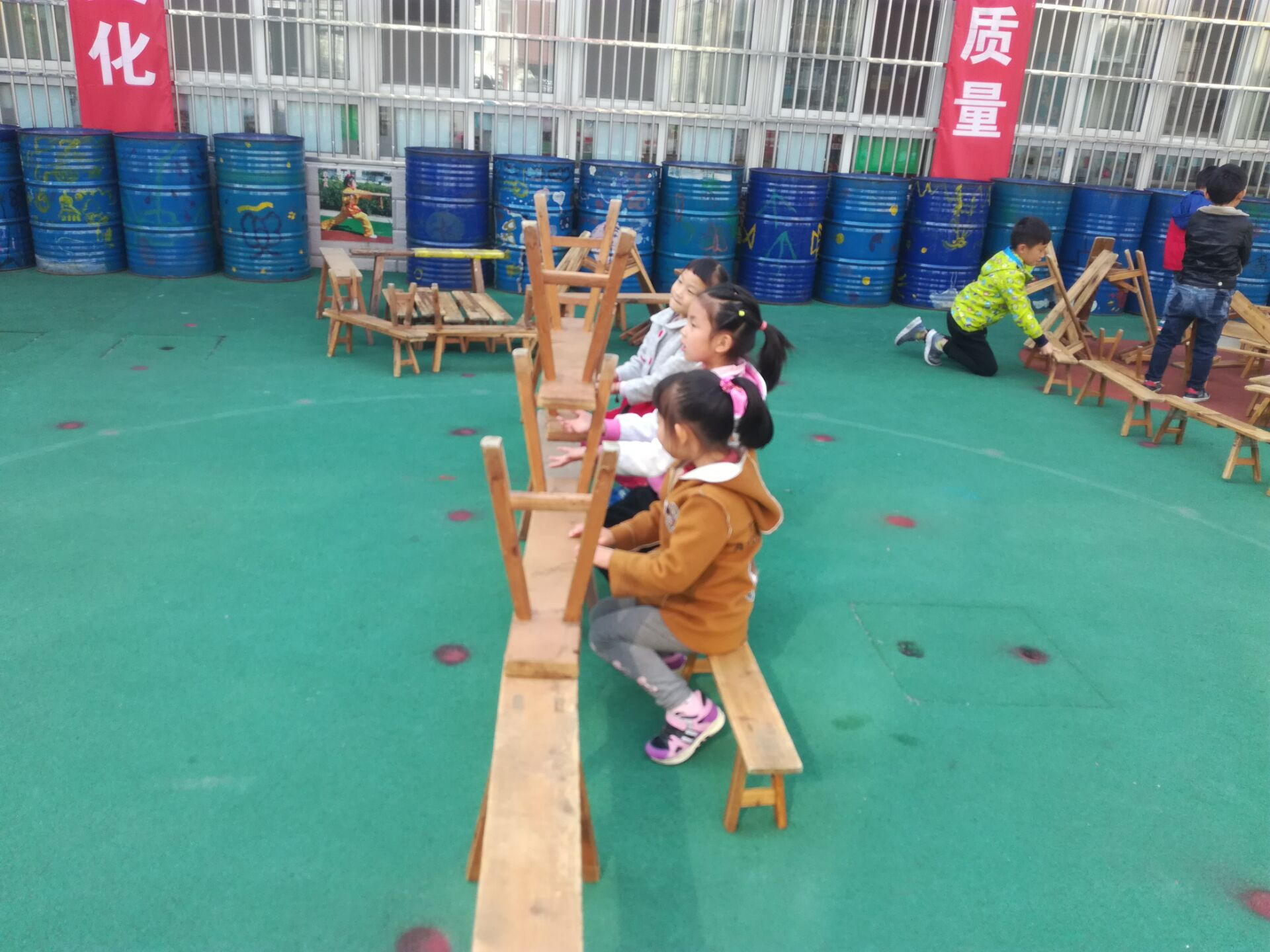 板凳玩着玩也可以变成钢琴，看来听我们弹奏的乐曲吧！
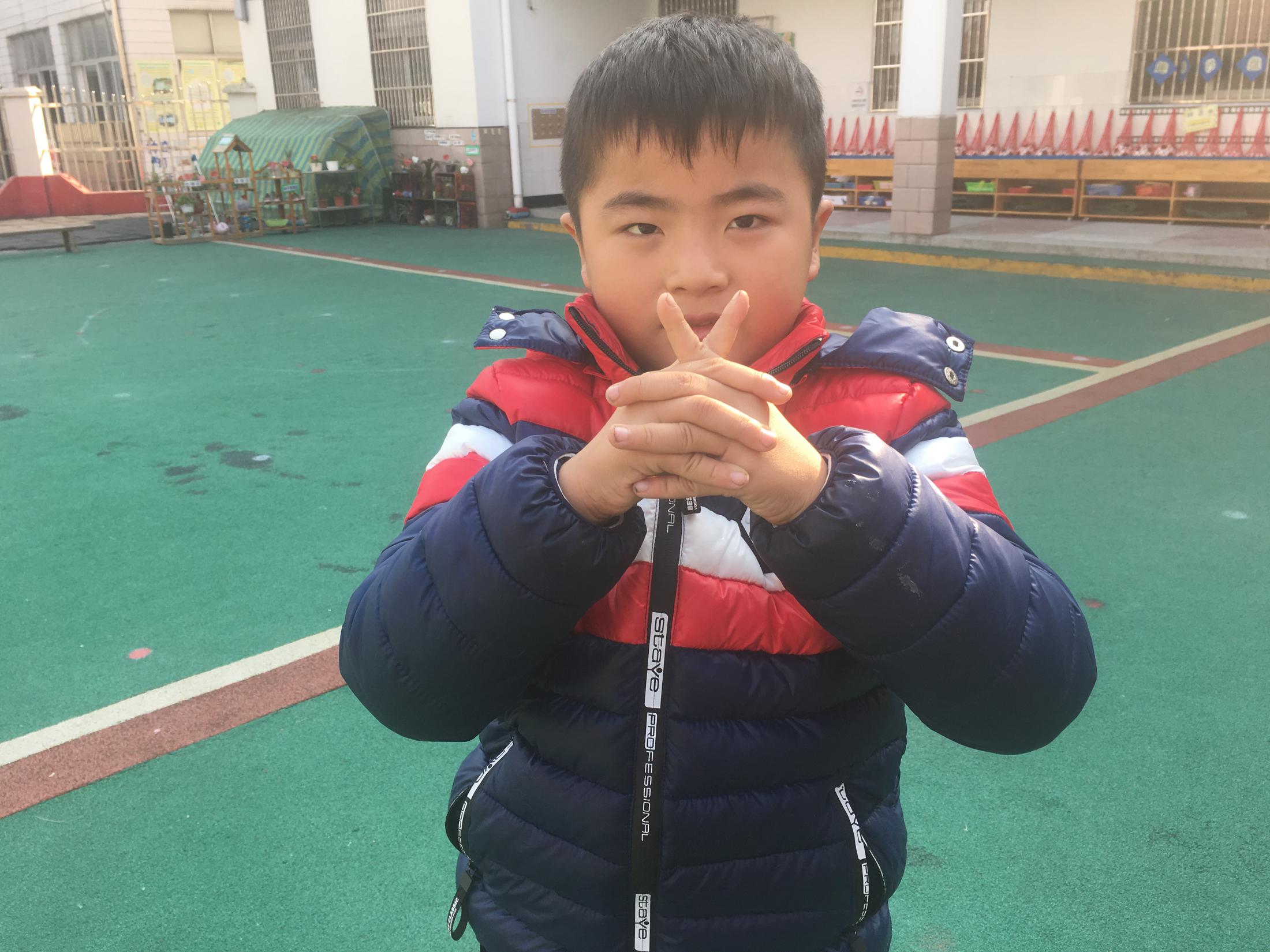 我的小手变变变，变成一架天线钢琴，是一架可以上网的钢琴。
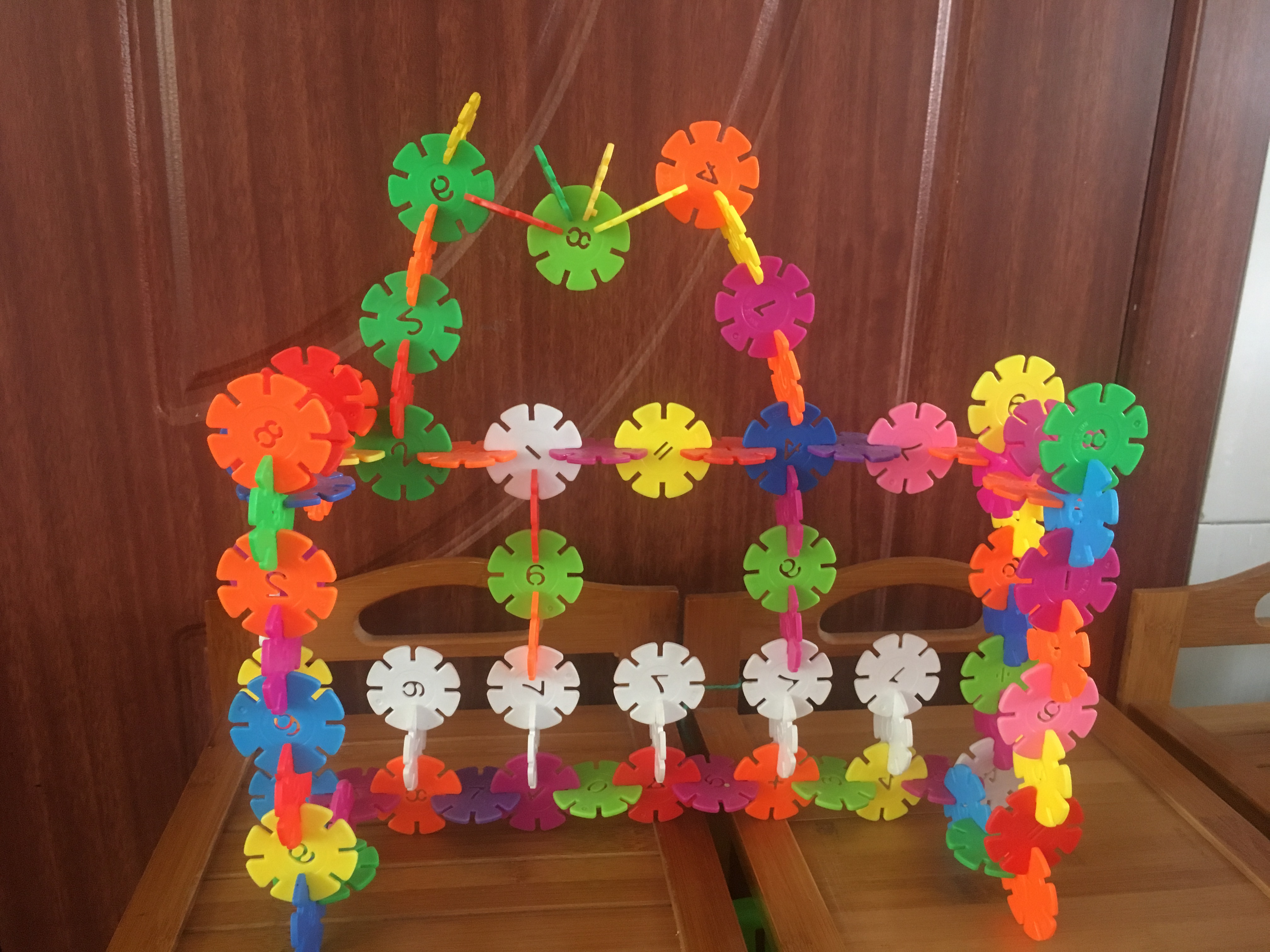 这也是我拼得天线钢琴哦！